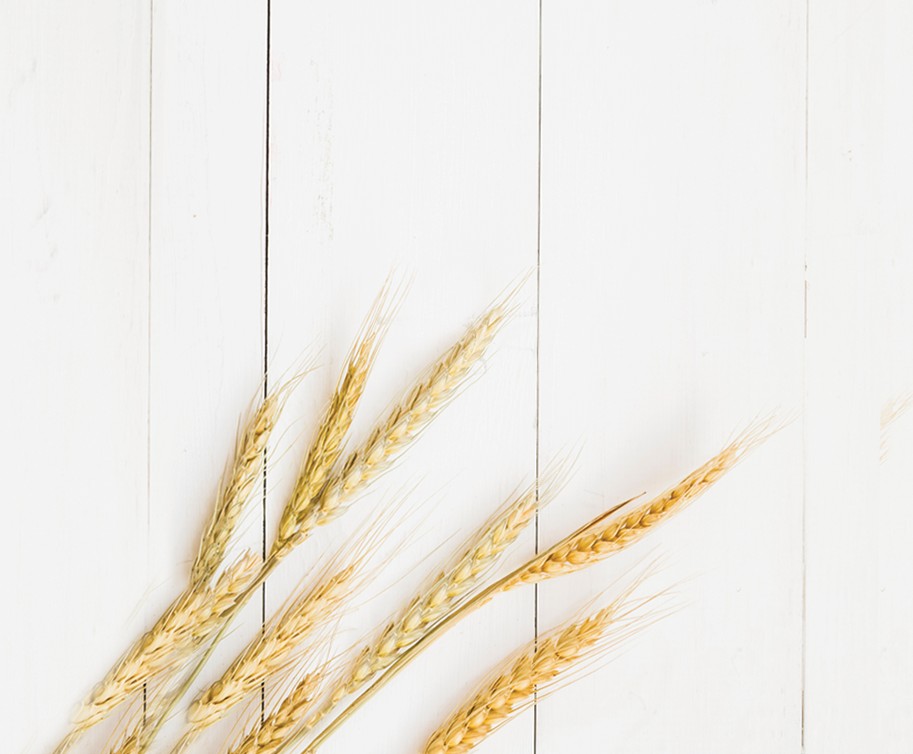 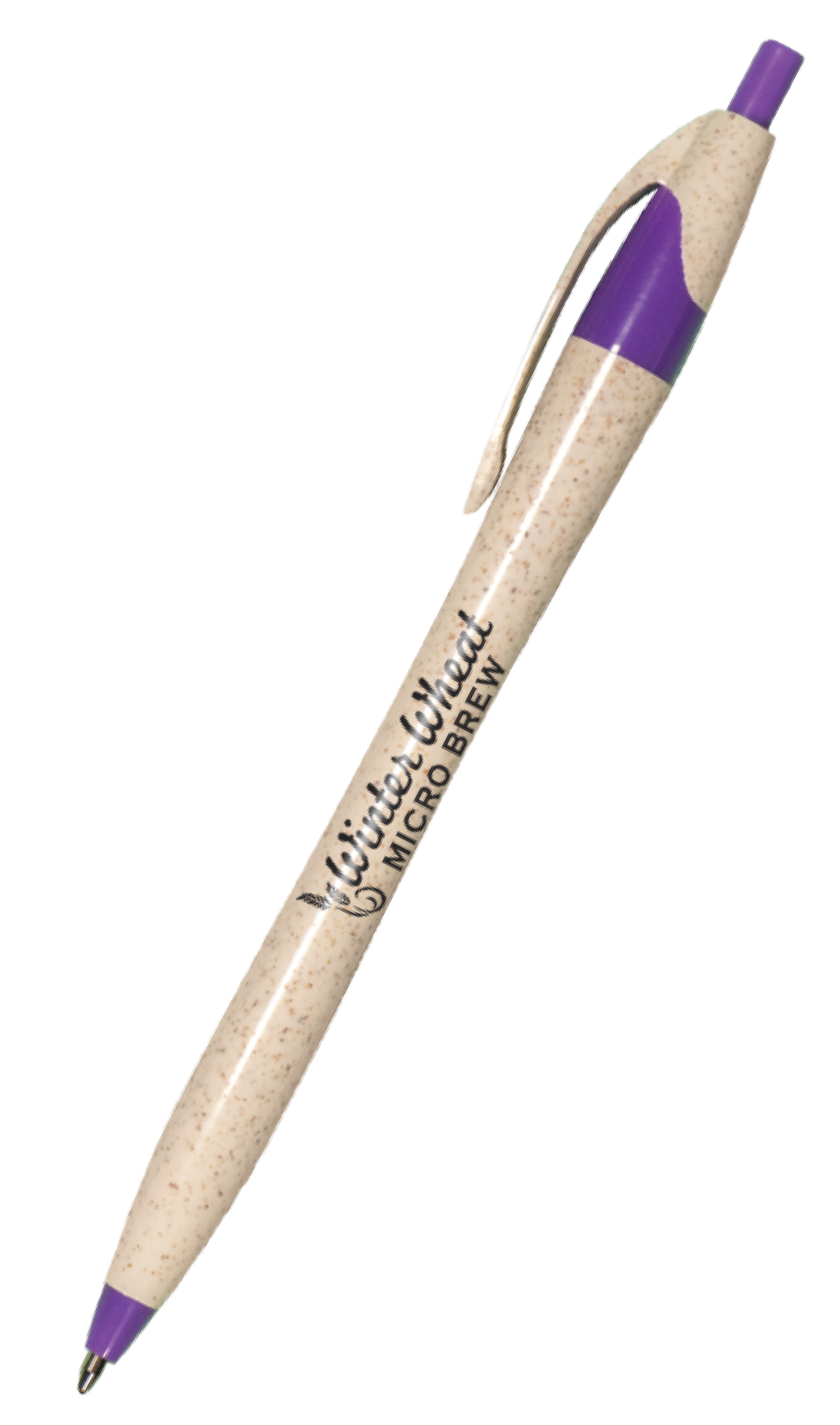 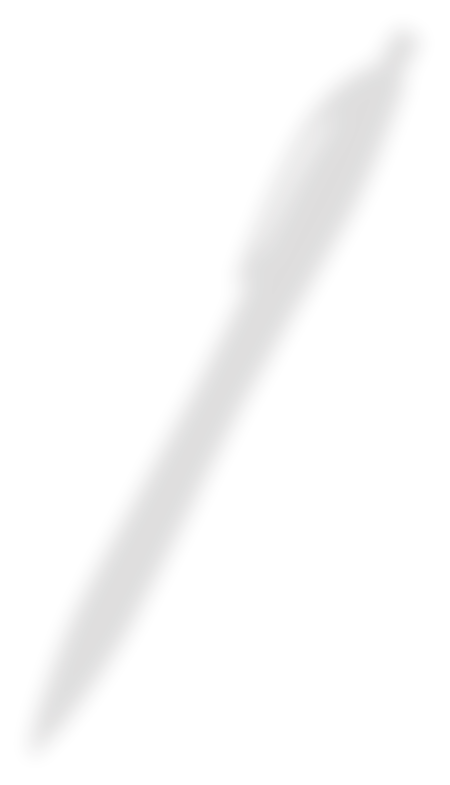 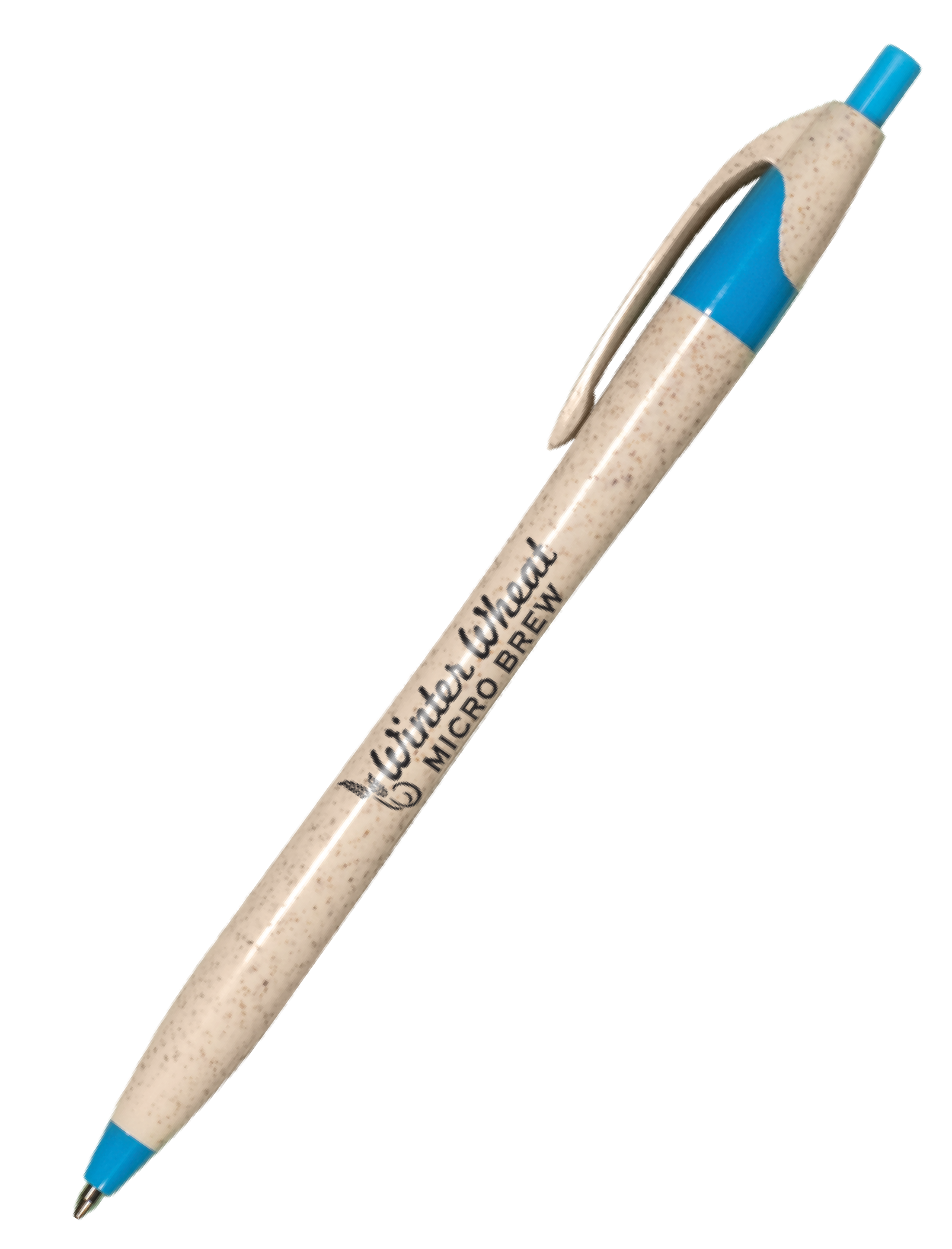 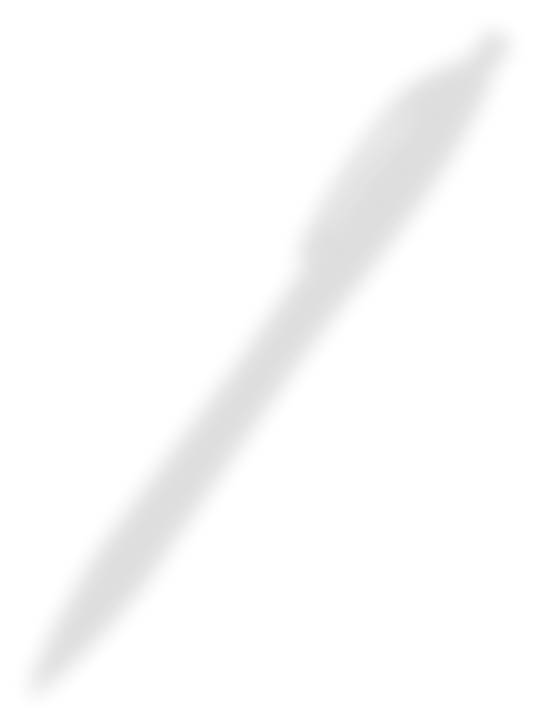 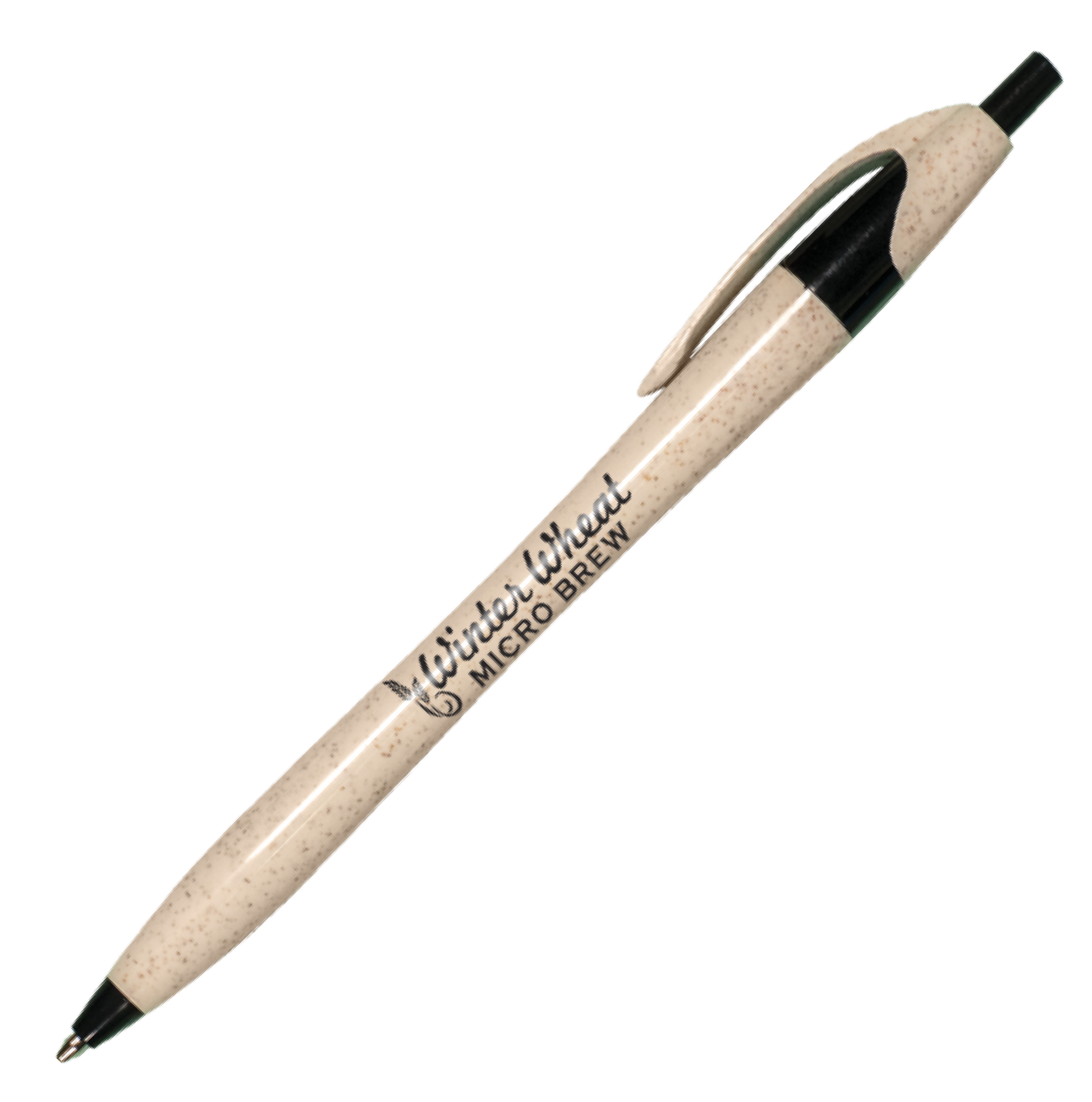 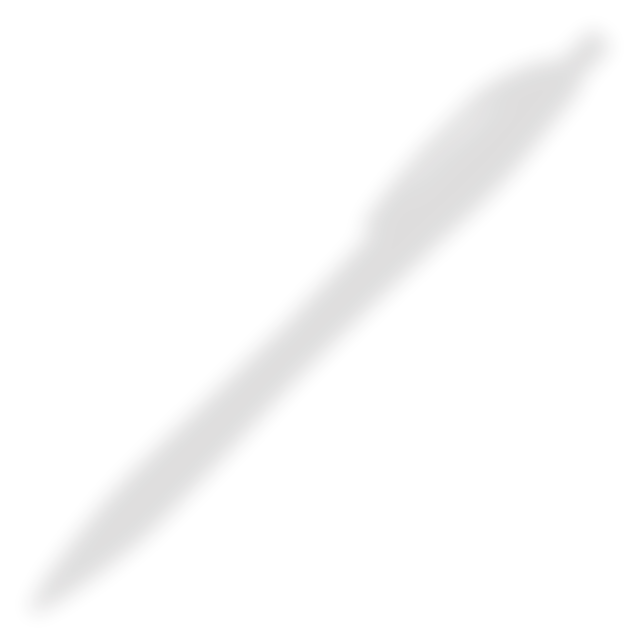 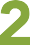 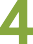 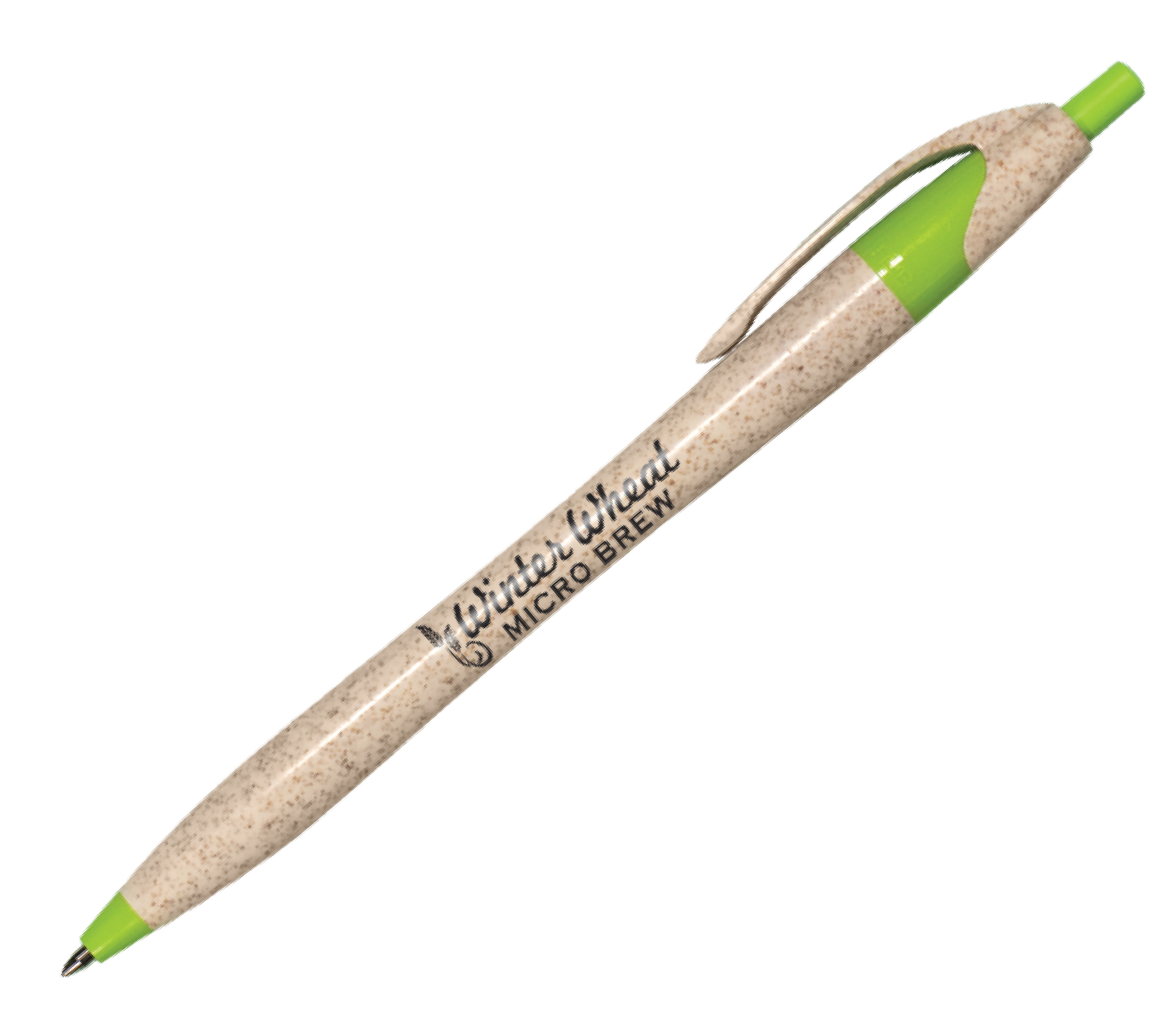 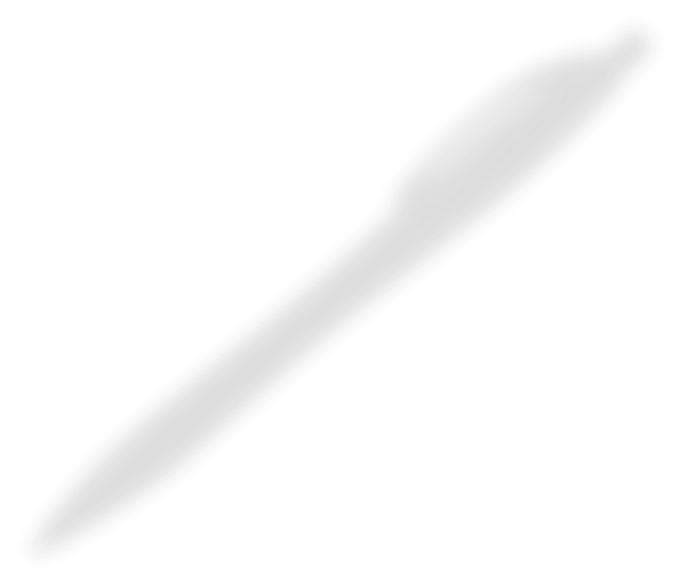 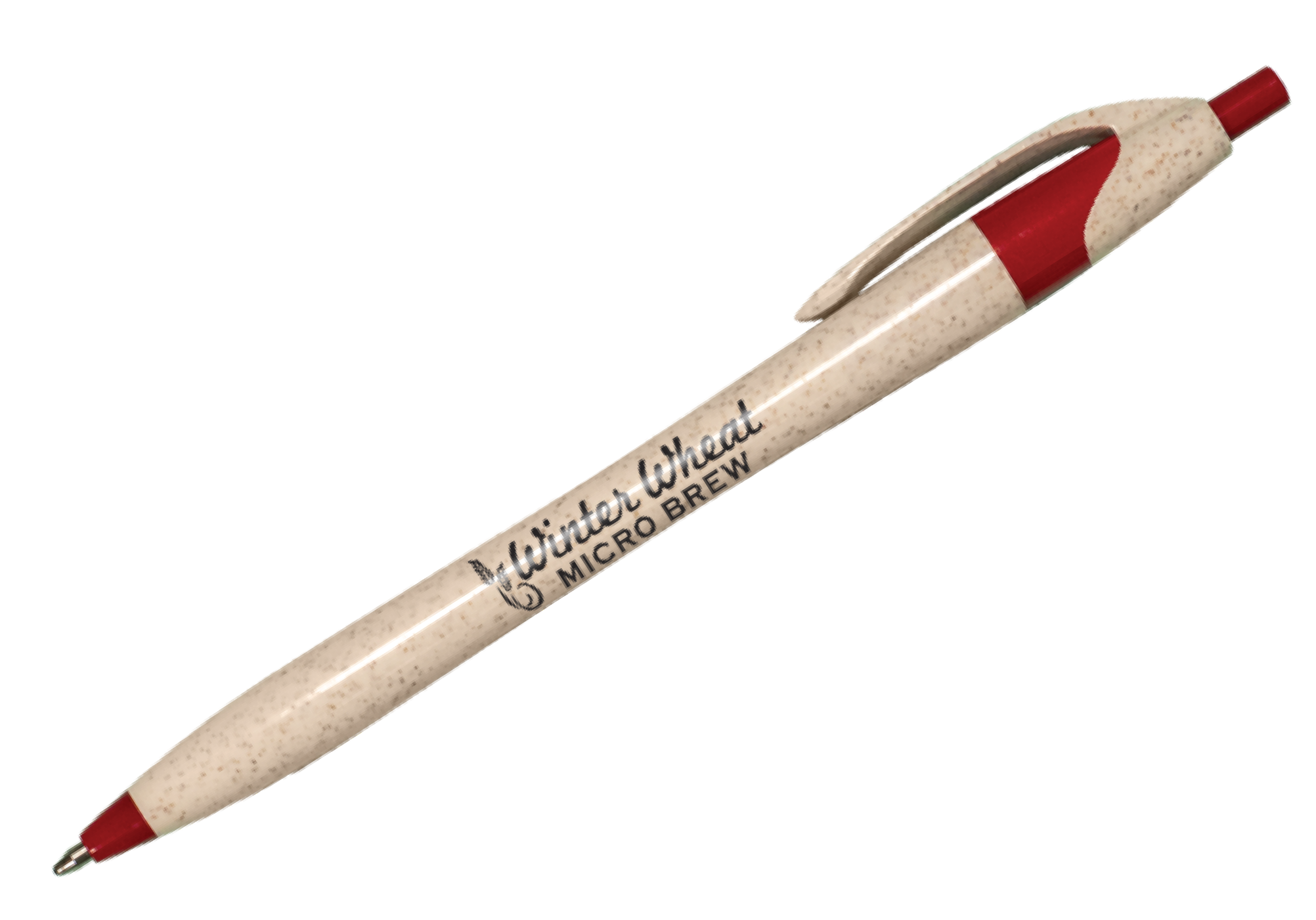 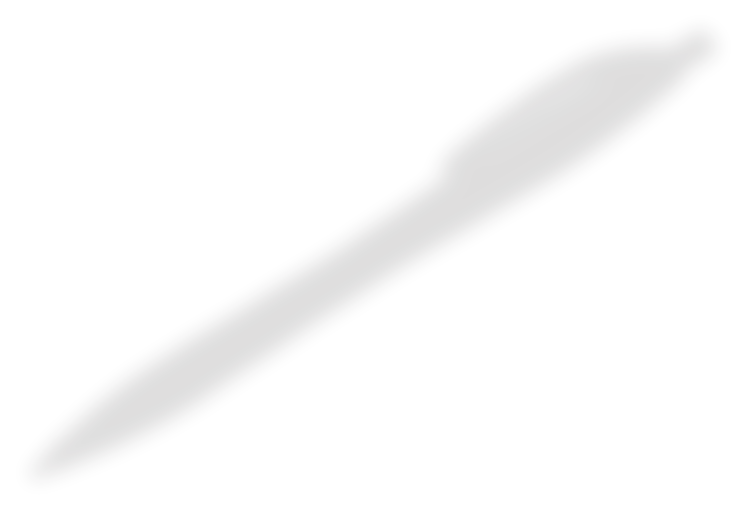 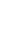 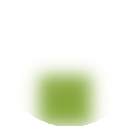 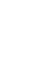 MADE FROM  WHEAT
JAVALINA® ECO
(Item No: 311)
An eco-friendly Javalina made from a renewable and sustainable resource  Composed of reclaimed wheat stalks and ABS plastic; resulting in less plastic used  Speckled cream barrels accented with five clean and bright trim colors  Ultrasmooth black writing ink
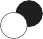 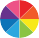 Good through 12/31/2022. 1 Color silkscreen setup $15. Optional two and full color imprints available, additional charges and  restrictions apply. FREE 24 hour rush service available, restrictions apply. Standard production is five business days. FOB  MA. All pricing in USD and subject to change. Complete product information available.